ГУО «Средняя школа №6 г. Жодино»
Однажды в детстве
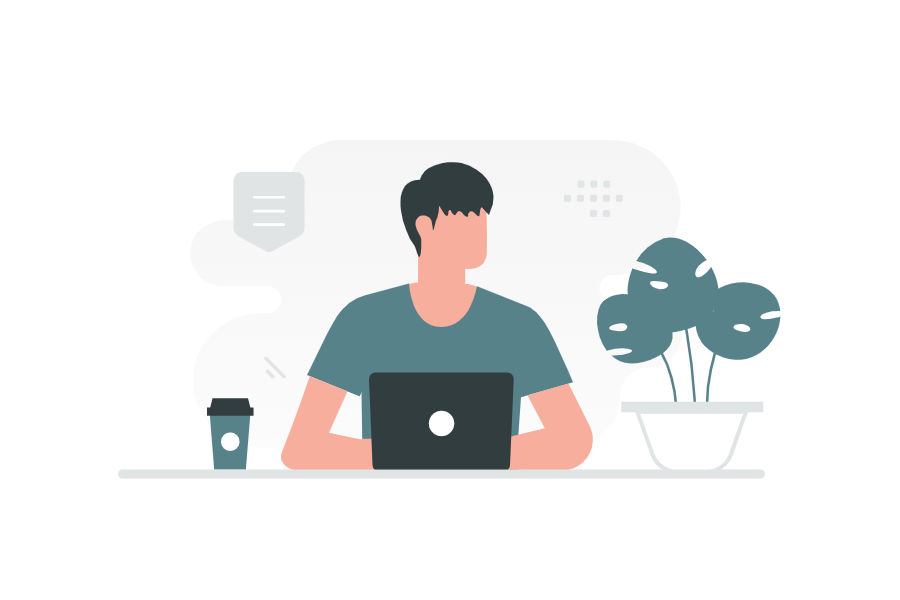 Детские товары, бывшие в употреблении, с рождения и до 18 лет
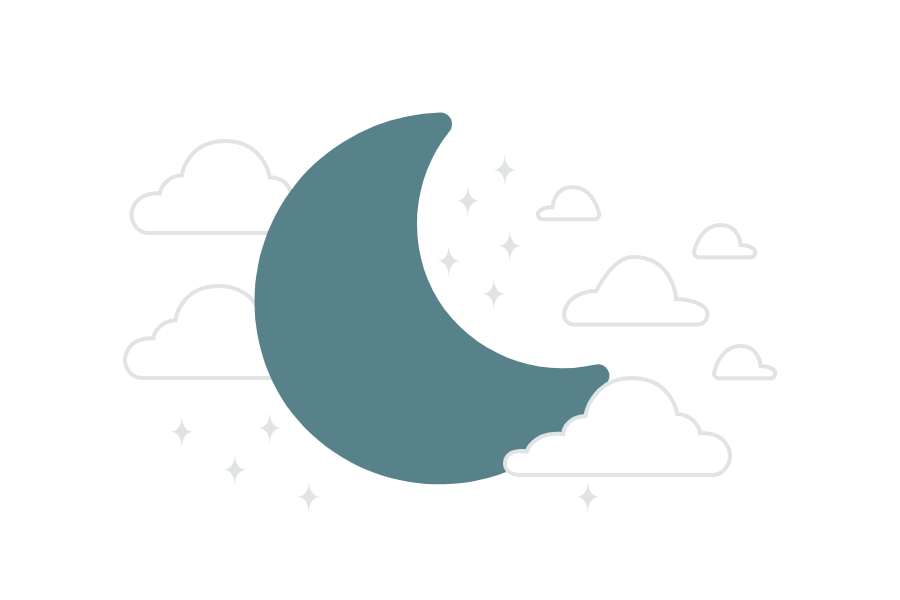 Хотите работать с детьми и молодыми семьями, предоставляя столь необходимые услуги населению?
Не ищите ничего, кроме «Однажды в детстве», франшизы детской перепродажи номер один, которая обеспечивает миллионы счастливых детей (и родителей) по всей Беларуси высококачественной детской одеждой, обувью, игрушками, оборудованием и многим другим!
Наши преимущества
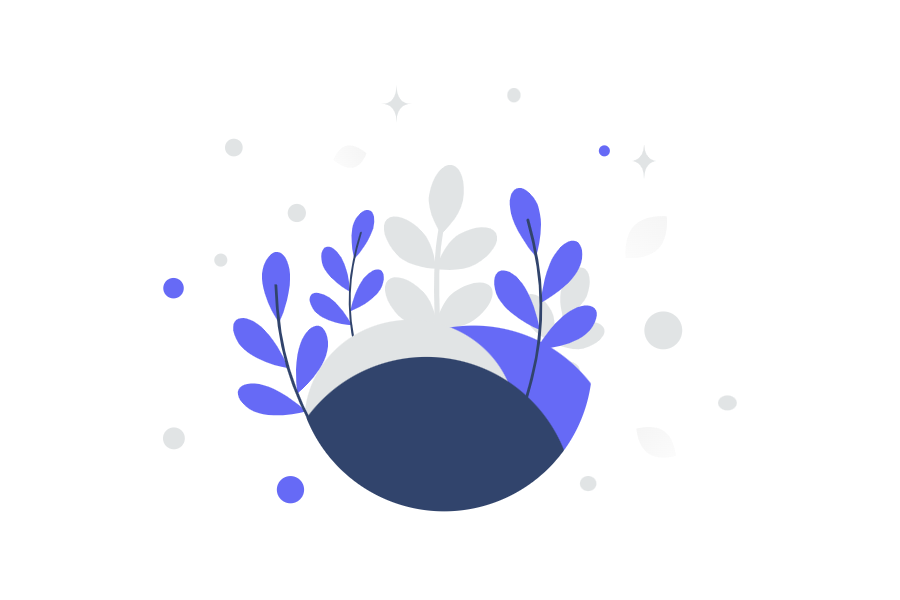 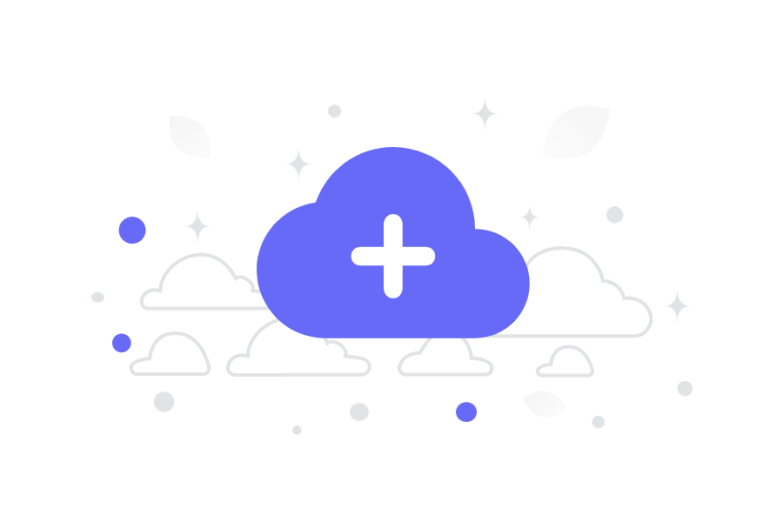 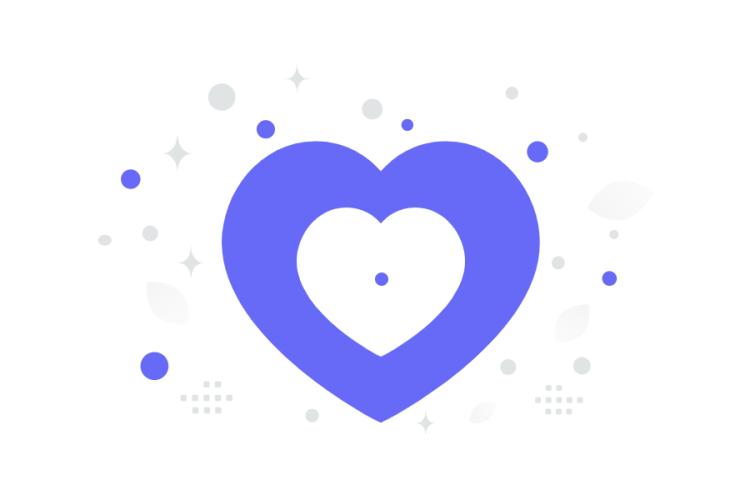 Помогаем
окружающей среде,
сохраняя детские 
вещи подальше от
свалок
Каждый товар
проходит
проверку на 
безопасность
Экономия на одежде
и детских товарах;
решение вопроса
быстрого роста детей
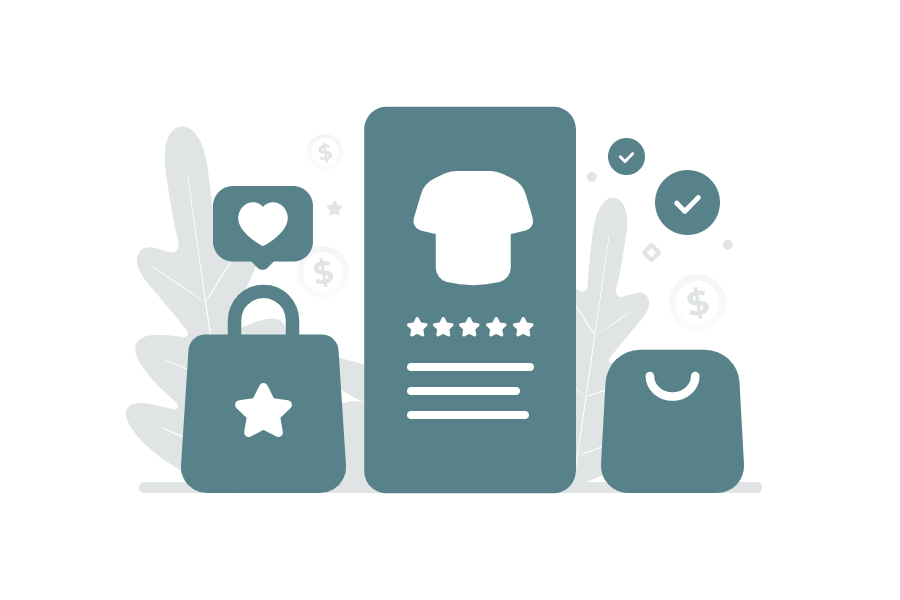 1
Принесите аккуратно использованную детскую одежду, обувь, игрушки, мебель и детские принадлежности.
Оборудование и игрушки должны соответствовать действующим стандартам безопасности и включать в себя все детали.
Одежда должна быть аккуратно сложена или уложена в коробку, пакет или сумку.
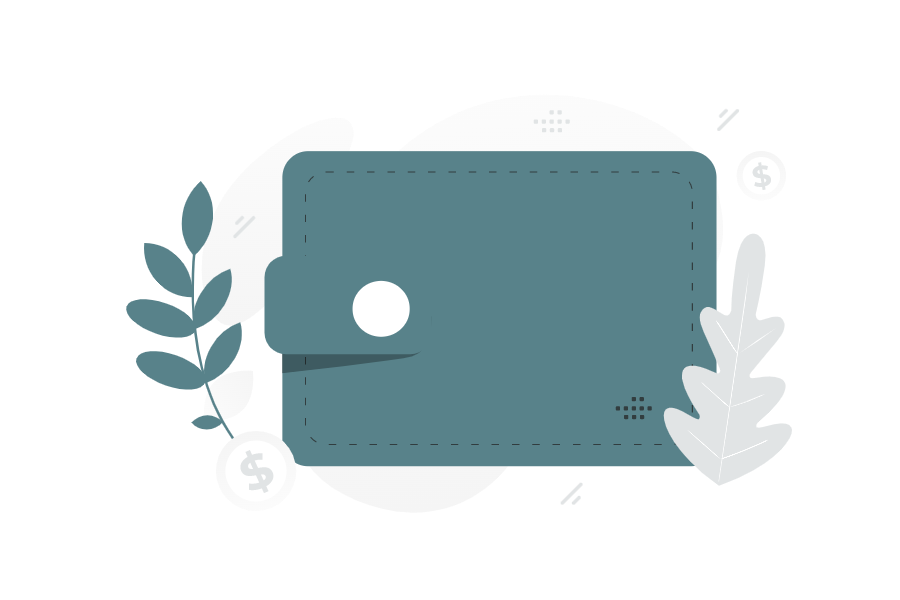 Как вы можетепродать аккуратноиспользованныевещи ваших детей?
2
Сотрудник магазина рассмотрит ваши товары и сделает предложение на основе стандартов стиля, безопасности и состояния.
Будьте готовы показать свое удостоверение личности при продаже вещей, бывших в употреблении.
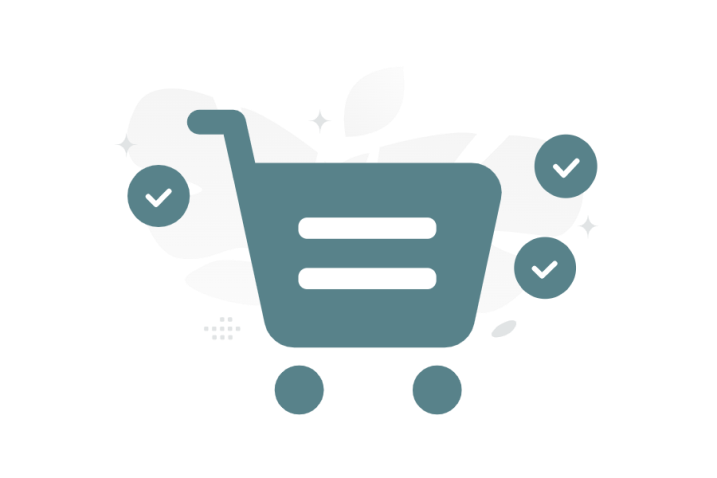 3
Если вы примете предложение, вы получите оплату наличными на месте!
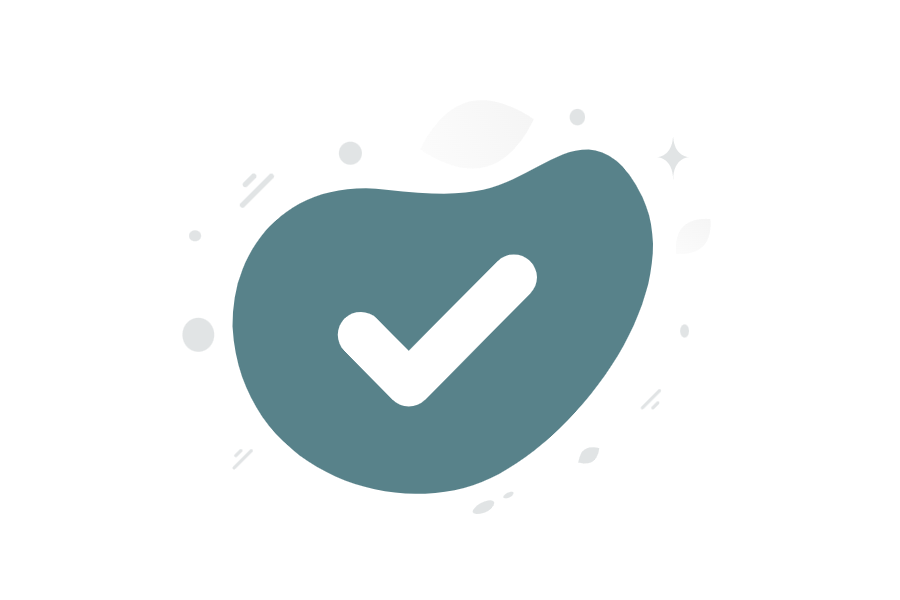 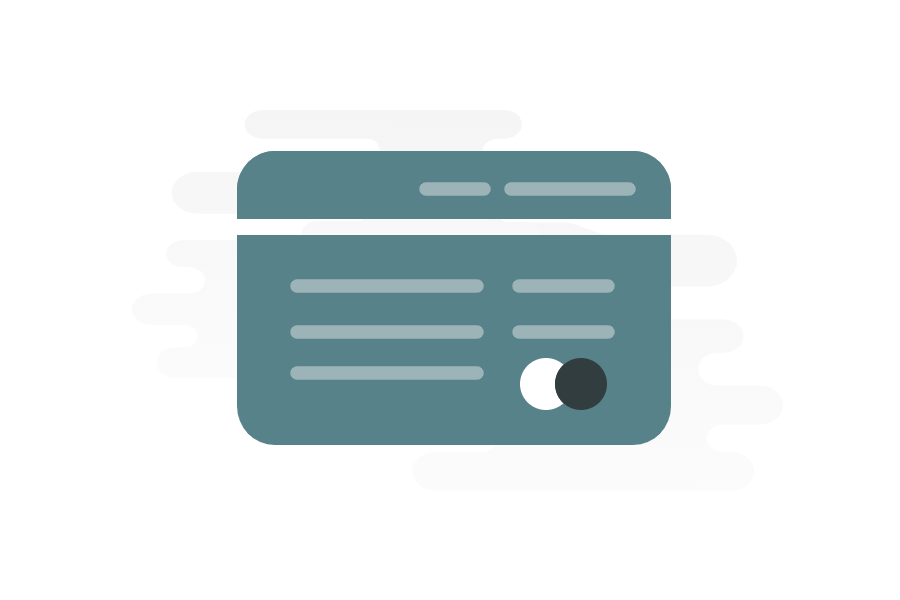 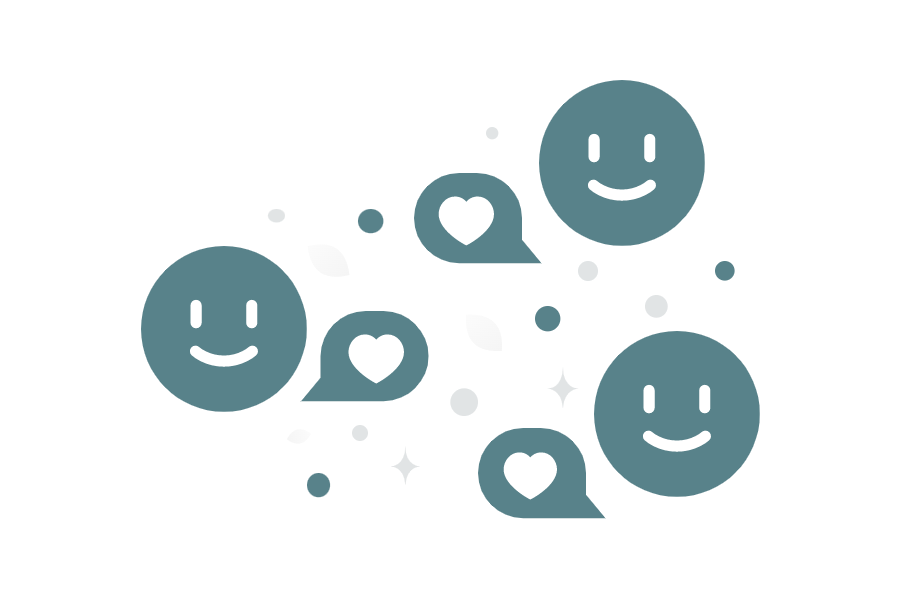 Продажа вещей для «Однажды в детстве» 	- 
наша общая выгода. 
Спасибо за сотрудничество.
Бабицкий Егор,
Лещенко Анна, 
Рыбчак Ульяна,
Савельева Анастасия,
учащиеся 9 «В» класса.